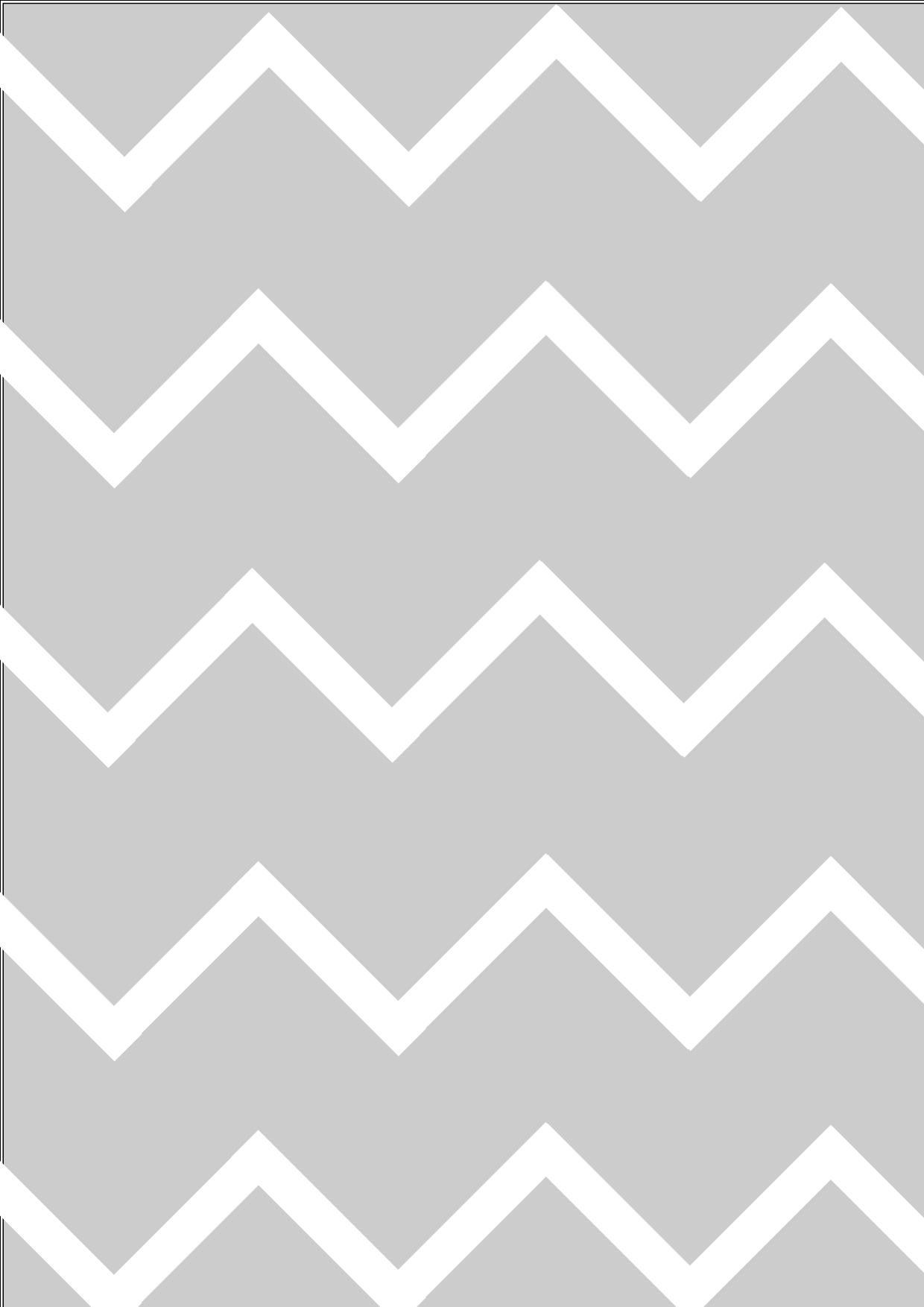 This week in 
	  Mrs. Selin’s Class
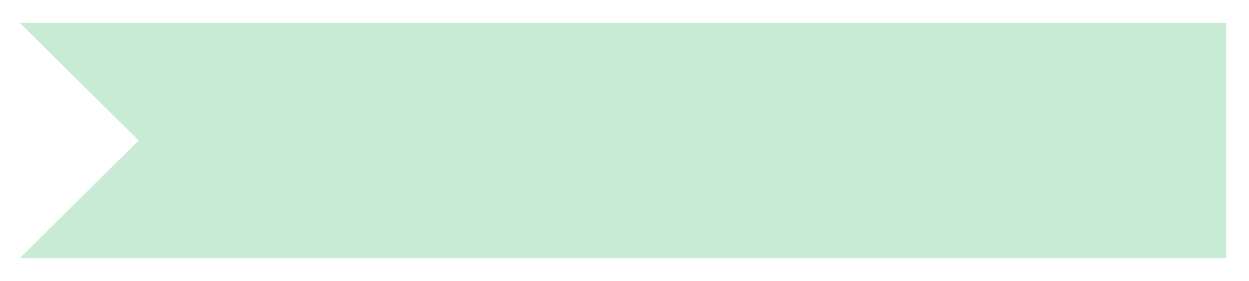 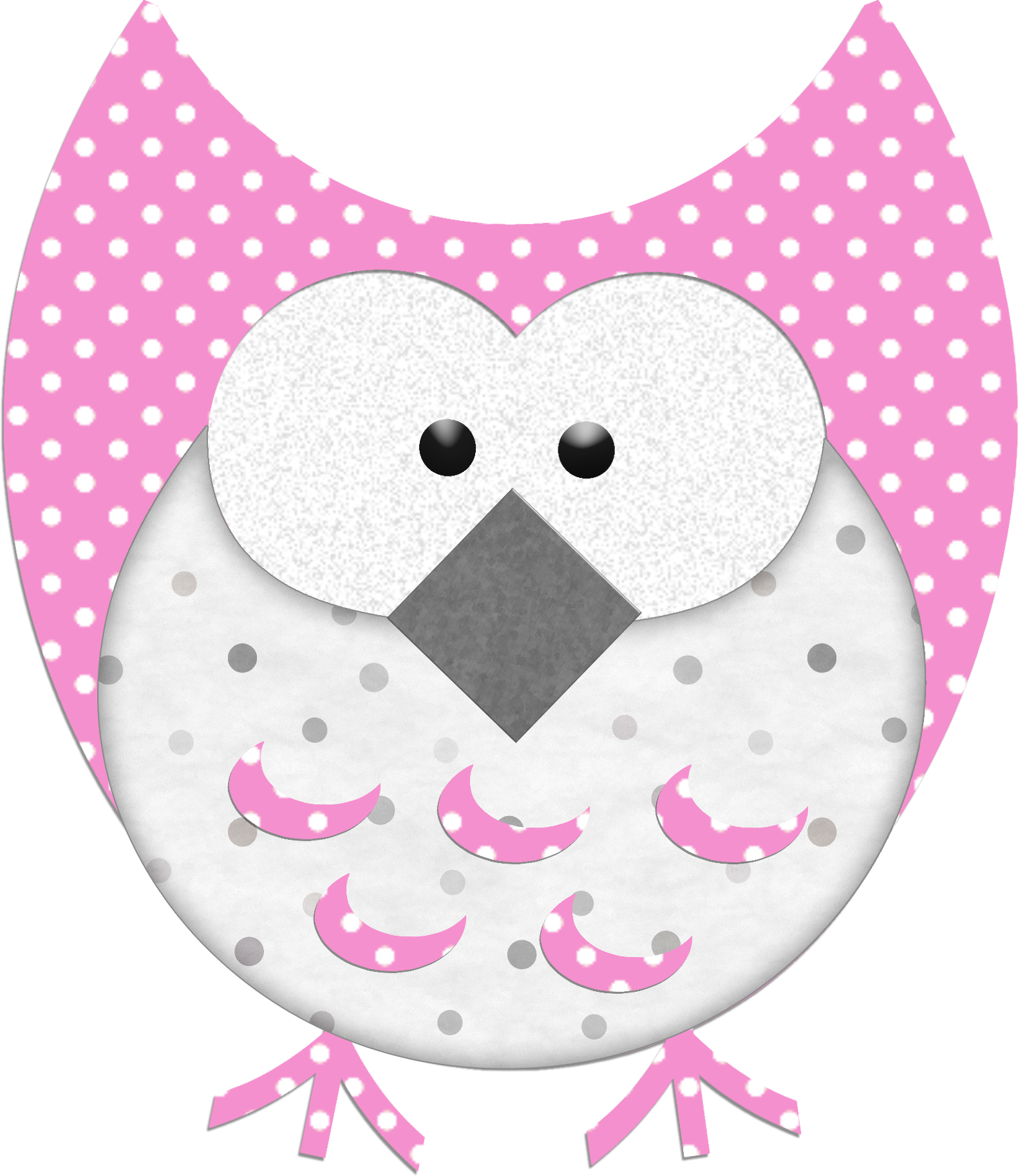 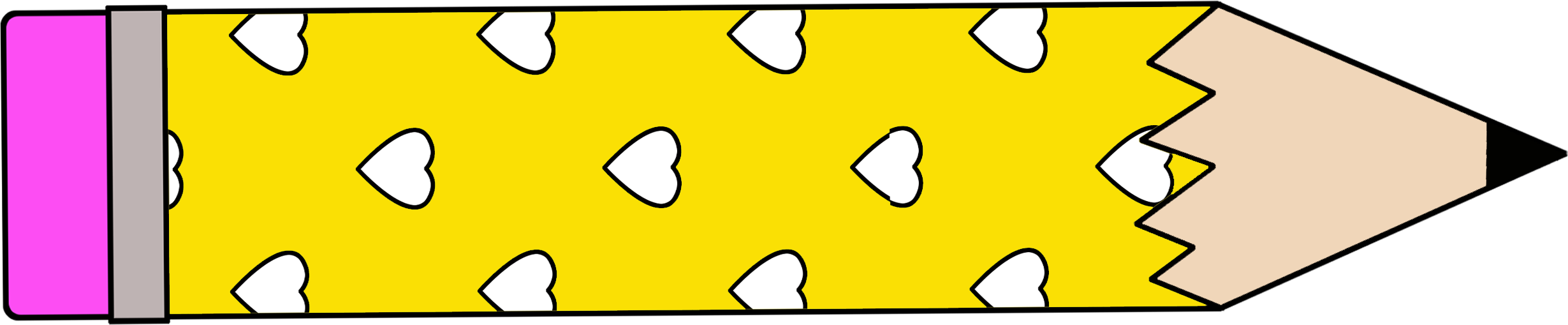 Looking Ahead

Next Week’s Learning Targets
Reading: Character Traits and Motivation (Charlotte’s Web!!!)
Word Study: Vowels  +r
Writing: Opinion Writing
Math:  Unit 3 – Linear Measurement, Line Plots, Perimeter and Area
Social Studies: Our Environment
Science: Organisms and Their Traits
Remember that our school day starts promptly at 7:25.  Please do your best to be here on time. 

Students will be released at 2:25 Monday - Thursday and 11:21 on Fridays.  

If you need to enter the building for any reason, you must enter by Door #1 and sign it at the office prior to coming to the classroom.

Have your child bring a healthy snack every day!

Attendance is important!  Every day counts!  Please help us achieve our goal of a 96.5% attendance rate.

Please visit our class website!
http://selinsuperstars.weebly.com/
Important Events
11/22: Early Dismissal
11/23-11/24: No School
Don’t forget to read at home to keep up with The 40 Book Challenge. Students can also work on xtra Math and ixl Skills at home.  The goal is to move out of addition and subtraction by the end of Quarter One.

Every Monday, students with perfect attendance during the previous week of school will be invited to participate in a Wii Dance Party in the gym.
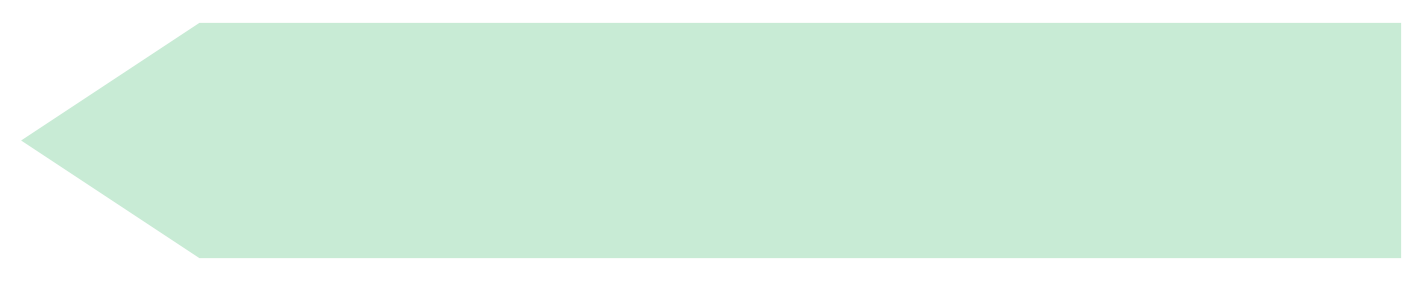 Please check and sign your child’s assignment notebook every day! Library books are due on Tuesdays.
Week ending 10/13/2017
cselin@kusd.edu